מערכת שידורים לאומית
לשמור על החברות ולשמור על החבר
לכיתות  חטיבת הביניים
עם היועצת החינוכית דלית מישאל
מדריכה מומחית בשירות הפסיכולוגי ייעוצי
מה נלמד היום?
מודעות לקולות הפנימיים, אחריות אישית ואחריות חברתית
ערכים מרכזיים בחברות
דילמות וקונפליקטים הנוגעים למעורבות ולהתערבות של האחר
הגורמים לנקיטת עמדה להתערבות ולמעורבות מבוגר
חברים - מילים: דודו ברק לחן: יוני רועה
[Speaker Notes: https://www.youtube.com/watch?v=RT39VXfx80o]
כיצד הייתם פועלים?
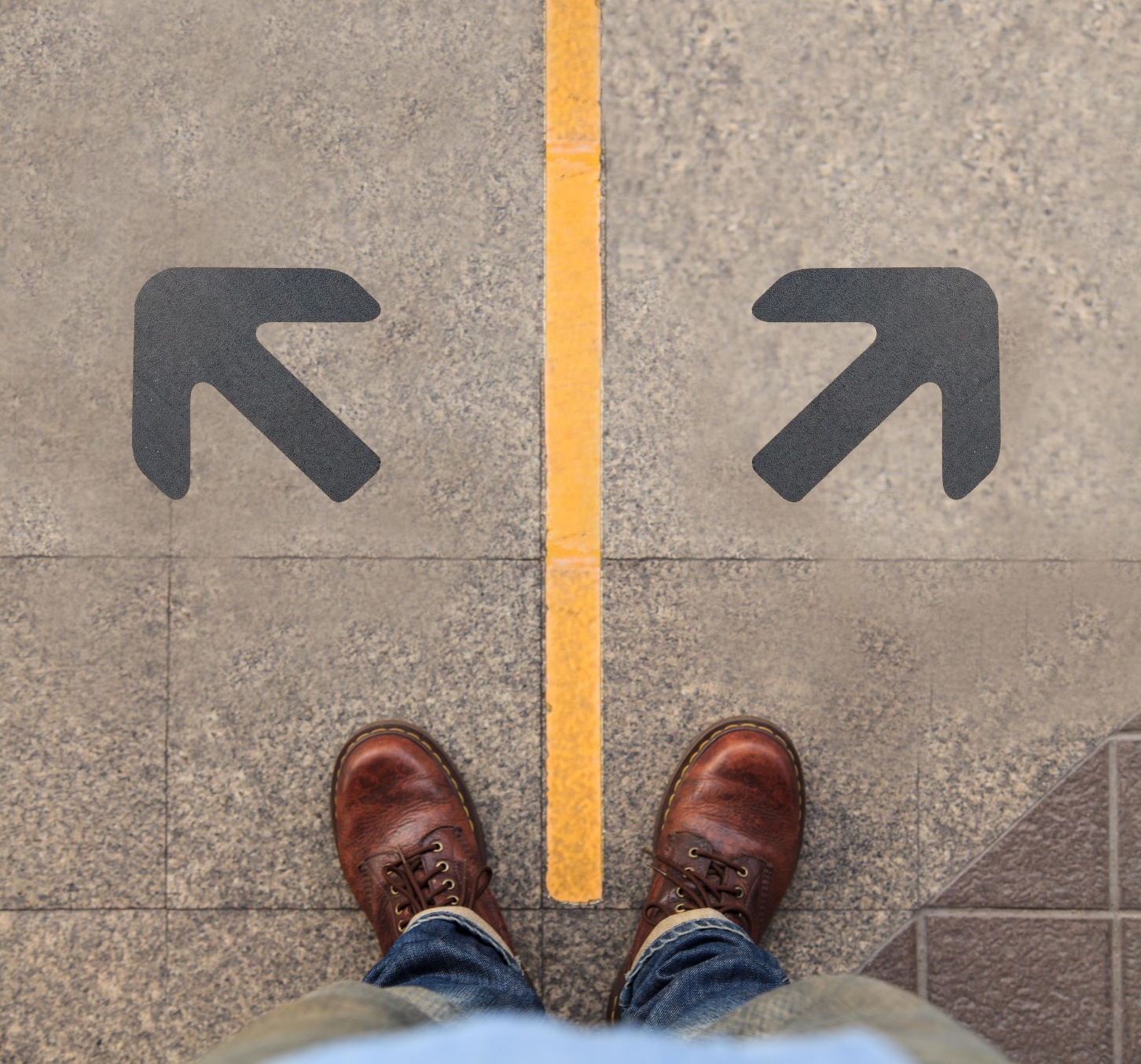 בל"ג בעומר, מסביב למדורה, גיל ונגה הוציאו את בקבוקי האלכוהול שקנו לקראת האירוע.
כולם שתו, חוץ מאגם. 
היא אף פעם לא שותה. 
הבנות, החליטו לא לוותר לה הפעם, לחצו עליה ועודדו אותה לשתות. אגם נראתה חוששת ומבולבלת מהסיטואציה.
מתערב/ת
לא מתערב/ת
בהפסקה, כל הבנים של הכיתה ישבו ליד מגרש הכדורסל. 
פתאום עבר דניאל. יוסי התחיל לצחוק על איך שדניאל לבוש וכל החברים הצטרפו.
רוני ישב בצד וחשב....
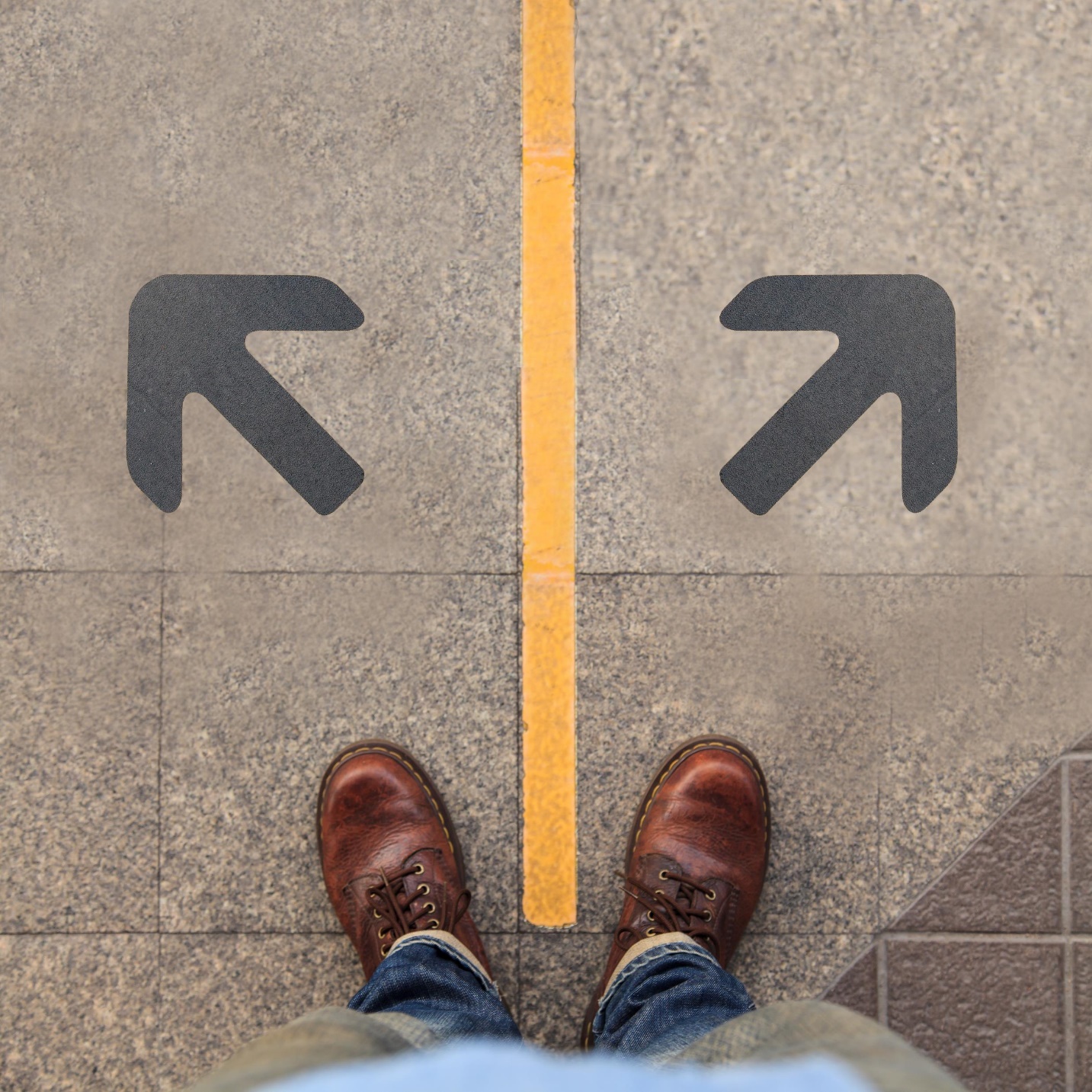 לא מתערב/ת
מתערב/ת
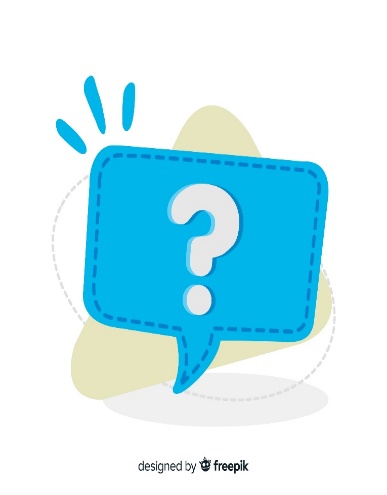 מה את/ה מרגיש/ה?
מה את/ה חושב/ת?
עצירה לבירור
האם מתעוררת אצלך שאלה? התלבטות? מהי?
מה המחיר של ההתערבות? אי ההתערבות?
עד כמה, לדעתכם, יש לערב מבוגר?
חברות
החברות משרתת שלוש פונקציות עיקריות: חומרית (סיוע, תמיכה), קוגניטיבית (גרייה, מידע) ורגשית (תמיכה, קבלה).
החברות, ההתחברות והשייכות לקבוצה תורמים להערכתה העצמית וגם לגיבוש הזהות ומשמשים מקור להשוואה חברתית. בקבוצה היחיד יכול להביע את דעותיו ורצונותיו ולבחון אותם בתוך סביבה אוהדת. היזון חוזר משאר חברי הקבוצה יכול בדרך זו לתרום לגיבוש ההערכה העצמית והזהות האישית.
חברות
ההתנסות עם חבר או עם קבוצת חברים מבהירה ומסייעת להבין מהי היכולת למלא משימות חשובות.
היחיד יכול לבדוק את התהליכים אצל עצמו ובו זמנית להשוותם עם המתרחש אצל אחרים.
תובנות
החברים הם מקור משמעותי להתפתחות ולתמיכה שלכם.  
מתבגרים מקשיבים למתבגרים. 
ההחלטה אם להתערב או להימנע מלהתערב קשורה למה שהפנמנו ולמדנו במהלך השנים, לאישיות שלנו, לערכים ולנורמות אישיות (חופש הפרט, מחויבות חברתית).
רגע לפני ההפסקה
באילו מצבים חברתיים אין ספק אם לנקוט עמדה ולהתערב באופן פעיל או לשתף מבוגר?
באילו מצבים חברתיים יש ספק או בלבול האם להתערב או לשתף מבוגר?
תובנות
יש אירועים שכדאי לפנות לסיוע של מבוגר, למרות, המחיר שאתם עשויים לשלם כאשר אתם נוהגים כך. 
הפניה לסיוע של מבוגר, תלויה ברמת הסיכון באירוע. 
פעולה זו עשויה לעורר כעס מצד החבר בטווח המידי. אולם, בטווח הארוך, זוהי פעולה ששומרת על החבר ולעיתים גם על החברות.
הפסקה – 10 דקות
מהם הערכים המנחים בחברות טובה לדעתכם ?
כנות
מנהיגות-השפעה
לכבד את האחר
פתיחות
נדיבות
חופש הפרט
מצוינות
הערכה
אחריות
אמינות
נאמנות
מסירות
חום וחיבה
פתיחות
שיויון
דוגמה אישית
ביטחון עצמי
אכפתיות
בחרו 4 ערכים שמייצגים את ה'אני מאמין' שלכם בחברות
דרגו את בחירתכם על פי סדר חשיבותם
כנות
מנהיגות-השפעה
לכבד את האחר
פתיחות
נדיבות
חופש הפרט
מצוינות
הערכה
אחריות
אמינות
נאמנות
מסירות
חום וחיבה
פתיחות
שיויון
דוגמה אישית
ביטחון עצמי
אכפתיות
קשר השתיקה – תיאטרון נגיעות
[Speaker Notes: https://www.youtube.com/watch?v=aFm4H1FkkwA&t=1s]
כיצד הייתם מגיבים ?
האם הייתם פועלים כמו החברה? מה הגבול שיכול להשפיע על שינוי ?
מה הייתם עושים?
	- מספר/ת לאבא היכן נמצאת ביתו
	- מרגיע את האבא. אך, לא הייתי מספר/ת לו
            - נוהג כמו בסרטון, משקר/ת ומכחיש/ה
            - נוהג/ת אחרת
לא פעם אנחנו נכנסים לסיטואציה בעמדה מסוימת ועם כוונה מסוימת. תוך כדי המצב חל בנו שינוי.
אילו ערכים ?
אילו ערכי חברות באים לידי ביטוי בסרטון ?
מהערכים שבחרתם – כמה מהם באו לידי ביטוי בסרטון ?
	
(נאמנות, מסירות, לכבד את אחר [חבר], חום וחיבה, איכפתיות)
תובנות
קבוצת השווים היא מקור משמעותי להתפתחות ולתמיכה בקרב מתבגרים. מתבגרים מקשיבים למתבגרים. 
ההחלטה אם להתערב או להימנע מלהתערב מתקבלת בהלימה למה שהפנמנו ולמדנו במהלך ההתפתחות שלנו, לאישיות שלנו, לערכים אישיים ונורמות אישיות, לתפיסות לגבי ערכים חברתיים ולהלך הרוח החברתי, מה נתפס בעיננו כהלשנה, או כפניה לעזרה. 
ההחלטה יכולה להשתנות בהתאם למצבי חיים שונים ולעיתים בזמנים שונים
תובנות
חשוב להתייחס למחיר שפרט עלול לשלם כשבוחר לשמור על החבר ולפנות לעזרת מבוגר. פעולה זו עשויה לעורר כעס מצד החבר בטווח המידי. 
בטווח הארוך, זוהי פעולה ששומרת הן על החבר והן על החברות. 
לעיתים, החברות מתפרקת. אי אפשר להתעלם מזה שמי שמספר עלול לשלם מחיר.
סיכום
מומלץ וכדאי שכל אחד...
יבחן מהם השיקולים המנחים אותו בכל אחת מהאפשרויות – לשתף או לא לשתף.
ישאל את עצמו - אילו ערכים מנחים אותו? מהם  סדרי העדיפויות שלו -  מה יותר חשוב  - להגיש עזרה או להיות אחד מכולם? 
לשמור על חברות או לשמור על החבר?
סיכום
מה יכול לסייע לכם לא להישאר לבד?
לפנות לעזרה, להציע עזרה כשאתם מרגישים שהמצב שנתקלתם בו הוא בעייתי ואולי אף סיכוני
כגון: ההורים, צוות חינוכי, מדריך בתנועה שישמחו לסייע.
לסיום...
גם מרחוק אפשר להרגיש קרוב
לא נשארים לבד
שומרים על קשר, משתפים במה שעובר עלינו ומתעניינים באחרים

 ניפגש בשיעור כישורי חיים הבא!
[Speaker Notes: סיום לעל יסודי
תלמידות ותלמידים יקרים, תודה רבה שלמדתם איתי שיעור כישורי חיים 
בנושא ____________________________
אני מקווה שגם מרחוק אתם הצלחתם להרגיש יחד וקרוב.
להתראות בשיעור כישורי חיים הבא!]
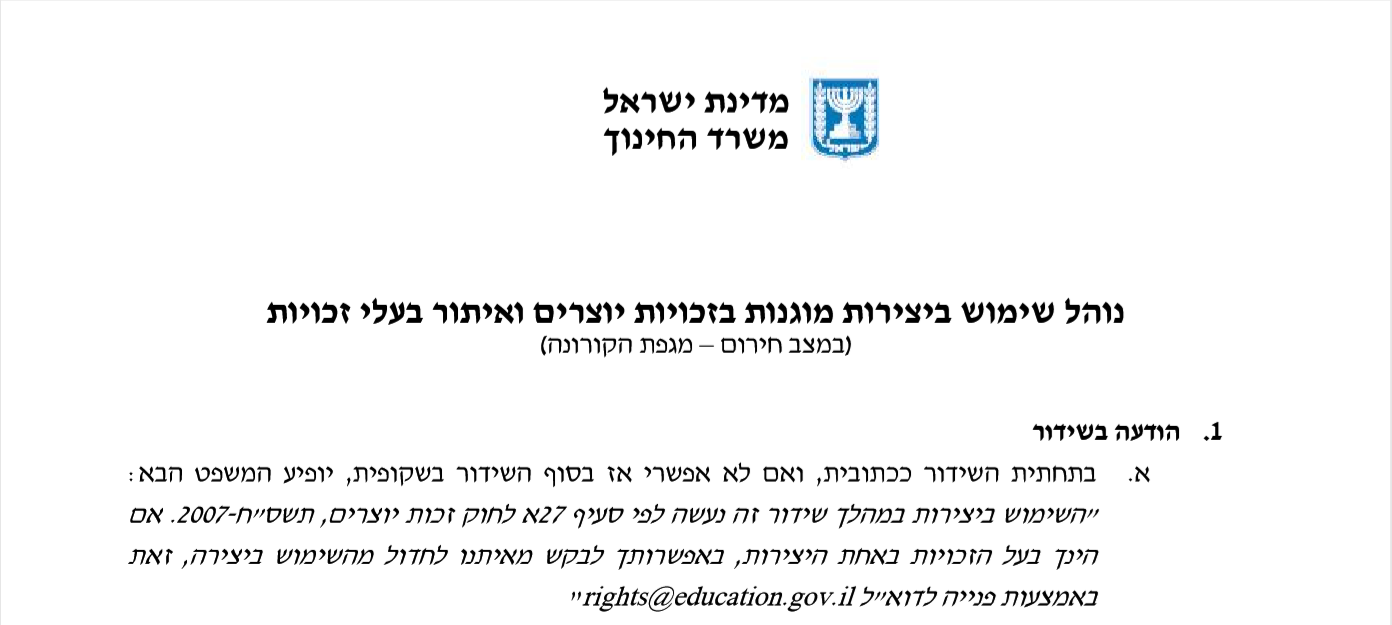 שימוש ביצירות מוגנות בזכויות יוצרים ואיתור בעלי זכויות
השימוש ביצירות במהלך שידור זה נעשה לפי סעיף 27א לחוק זכות יוצרים, תשס"ח-2007. אם הינך בעל הזכויות באחת היצירות, באפשרותך לבקש מאיתנו לחדול מהשימוש ביצירה, זאת באמצעות פנייה לדוא"ל rights@education.gov.il